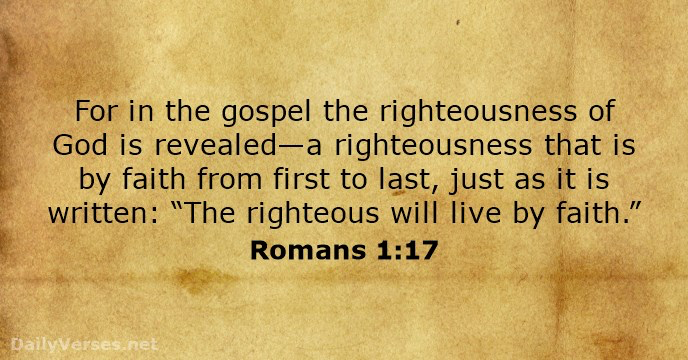 Christ Jesus 
Our 
Blessed
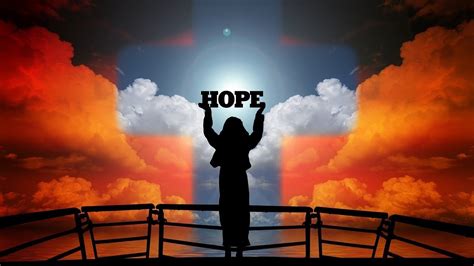 Titus 2:11-14 
For the grace of God has appeared, bringing salvation for all people, 12 training us to renounce ungodliness and worldly passions, and to live self-controlled, upright, and godly lives in the present age, 13 waiting for our blessed hope, the appearing of the glory of our great God and Savior Jesus Christ, 14 who gave himself for us to redeem us from all lawlessness and to purify for himself a people for his own possession who are zealous for good works.
Titus 2:11 
For the grace of God has appeared, bringing salvation for all people
Titus 2:12 
training us to renounce ungodliness and worldly passions, and to live self-controlled, upright, and godly lives in the present age
Titus 2:13
 waiting for our blessed hope, the appearing of the glory of our great God and Savior Jesus Christ.
1 John 3:2 
Beloved, we are God's children now, and what we will be has not yet appeared; but we know that when he appears we shall be like him, because we shall see him as he is.
Titus 2:14 
who gave himself for us to redeem us from all lawlessness and to purify for himself a people for his own possession who are zealous for good works.
Timothy 1:15
 The saying is trustworthy and deserving of full acceptance, that Christ Jesus came into the world to save sinners, 
of whom I am the foremost.
Titus 3:4-8 
But when the goodness and loving kindness of God our Savior appeared, 5 he saved us, not because of works done by us in righteousness, but according to his own mercy, by the washing of regeneration and renewal of the Holy Spirit, 6 whom he poured out on us richly through Jesus Christ our Savior, ………
……. 7 so that being justified by his grace we might become heirs according to the hope of eternal life. 8 The saying is trustworthy, and I want you to insist on these things, so that those who have believed in God may be careful to devote themselves to good works. These things are excellent and profitable for people.
2 Timothy 1:9-10 
who saved us and called us to a holy calling,  not because of our works but because of his own purpose and grace, which he gave us in Christ Jesus before the ages began, 10 and which now has been manifested through the appearing of our Savior Christ Jesus, who abolished death and brought life and  immortality to light through the gospel,
1 Timothy 4:9-10 
The saying is trustworthy and deserving of full acceptance. 10 For to this end we toil and strive, because we have our hope set on the living God, who is the Savior of all people, especially of those who believe
1 Peter 1:3-5 Blessed be the God and Father of our Lord Jesus Christ! According to his great mercy, he has caused us to be born again to a living hope through the resurrection of Jesus Christ from the dead, 4 to an inheritance that is imperishable, undefiled, and unfading, kept in heaven for you,5 who by God's power are being guarded through faith for a salvation ready to be revealed in the last time.
Matthew 22:37-39 
He said to him, “You shall love the Lord your God with all your heart and with all your soul and with all your mind. 38 This is the great and first commandment. 39And a second is like it: You shall love your neighbor as yourself.
Isaiah 43:1-4 
But now thus says the Lord, he who created you, O Jacob, he who formed you, O Israel: “Fear not, for I have redeemed you; I have called you by name, you are mine.2 When you pass through the waters, I will be with you;  and through the rivers, they shall not overwhelm you; ……
……. when you walk through fire you shall not be burned, and the flame shall not consume you.3 For I am the Lord  your God, the Holy One of Israel, your Savior. 4 Because you are precious in my eyes, and honored, and I love you.
John 17:24 
Father, I desire that they also, whom you have given me, may be with me where I am, to see my glory that you have given me because you loved me before the foundation of the world.
Luke 12:32 
“Fear not, little flock, for it is your Father's good pleasure to give you the kingdom.
Titus 2:13 
“waiting for our blessed  hope, the appearing of the glory of our great God and Savior Jesus Christ”
1 Corinthians 11:23-25 
For I received from the Lord what I also delivered to you, that the Lord Jesus on the night when he was betrayed took bread, 24 and when he had given thanks, he broke it, and said, “This is my body, which is for you. Do this in remembrance of me.”25 In the same way also he took the cup, after supper, saying  “This cup is the new covenant in my blood. Do this, as often as you drink it, in remembrance of me.”
1 John 3:16 
By this we know love, that he laid down his life for us, and  we ought to lay down our lives for the brothers.
Christ Jesus 
Our 
Blessed
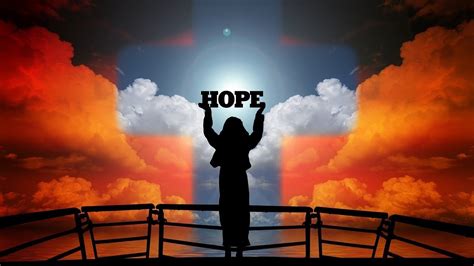 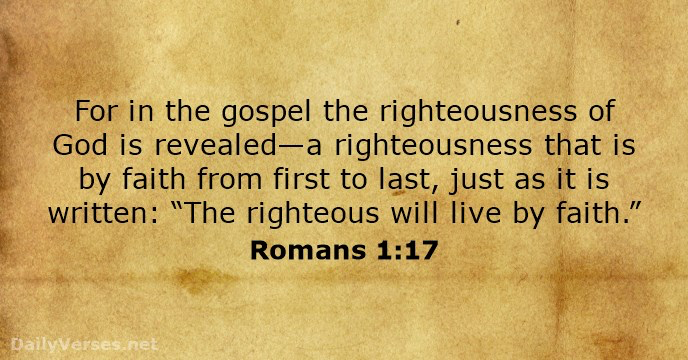